Тема:  Обслуживание и ремонт механизмов газораспределения.
Техническое обслуживание механизма газораспределения
Проверка и регулировка тепловых зазоров между носком коромысла   и   горцем   стержня   клапана
Регулировку тепловых зазоров между носком коромысла и торцем стержня клапана производите на холодном двигателе или, если двигатель работал, не ранее чем через 30 мин, после остановки.
Установите коленчатый вал последовательно в положения I, II, III, IV, которые определяются поворотом коленчатого вала относительно начала впрыска топлива в первом цилиндре на угол, указанный в таблице. При каждом положении регулируются одновременно зазоры клапанов двух цилиндров в порядке их работы.
Включите подачу топлива, затем снимите крышки головок цилиндров.
Проверьте   и   при   необходимости   затяните   болты   крепления   головок цилиндров.
Установите  фиксатор маховика в нижнее положение, как показано на рисунке.
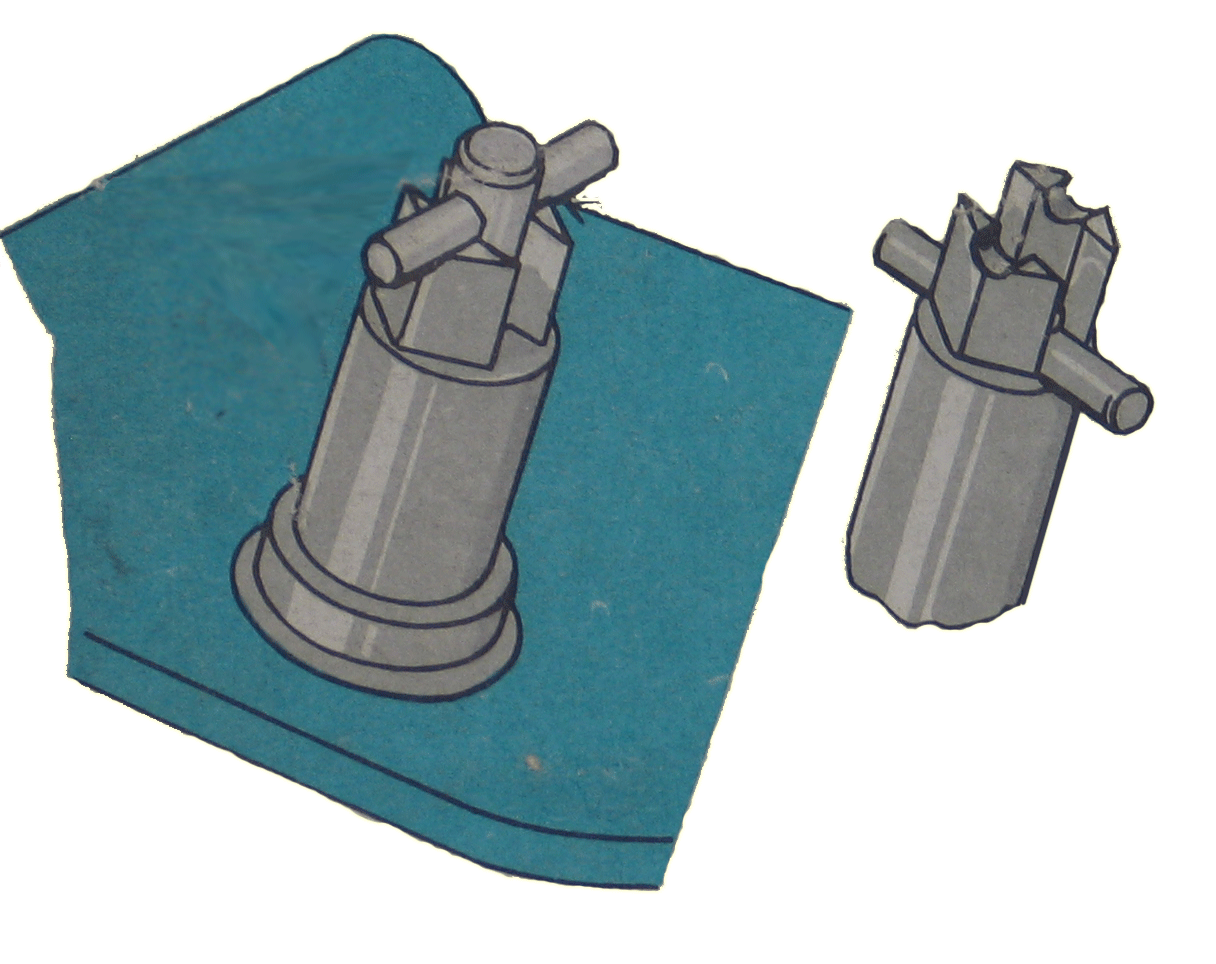 Снимите крышку   1  люка картера сцепления
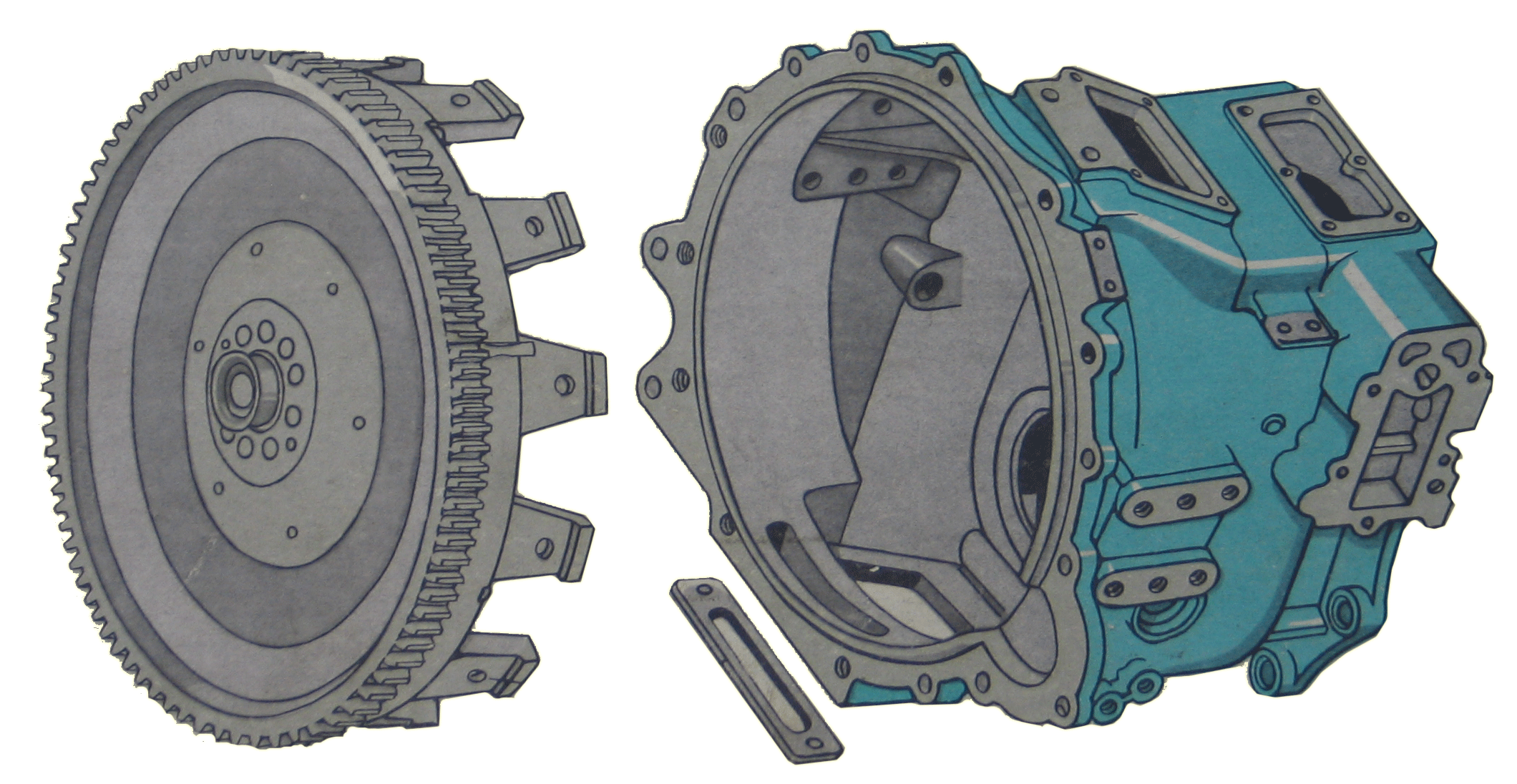 1
Вставляя ломик в отверстия 2 на маховике, проворачивайте коленчатый вал по ходу вращения до тех пор, пока фиксатор под действием пружины не войдет в зацепление с маховиком.
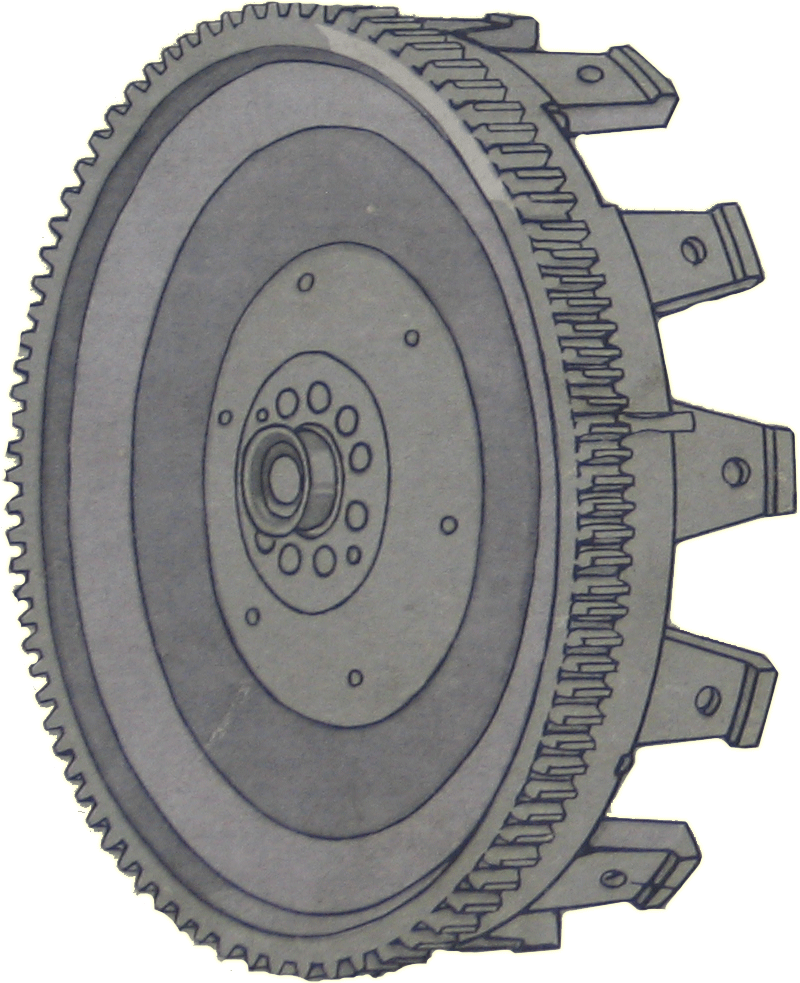 2
Проверьте положение меток на торце корпуса муфты опережения впрыска топлива и фланце ведущей полумуфты привода топливного насоса высокого давления. Метки должны совпадать и находиться в верхнем положении.
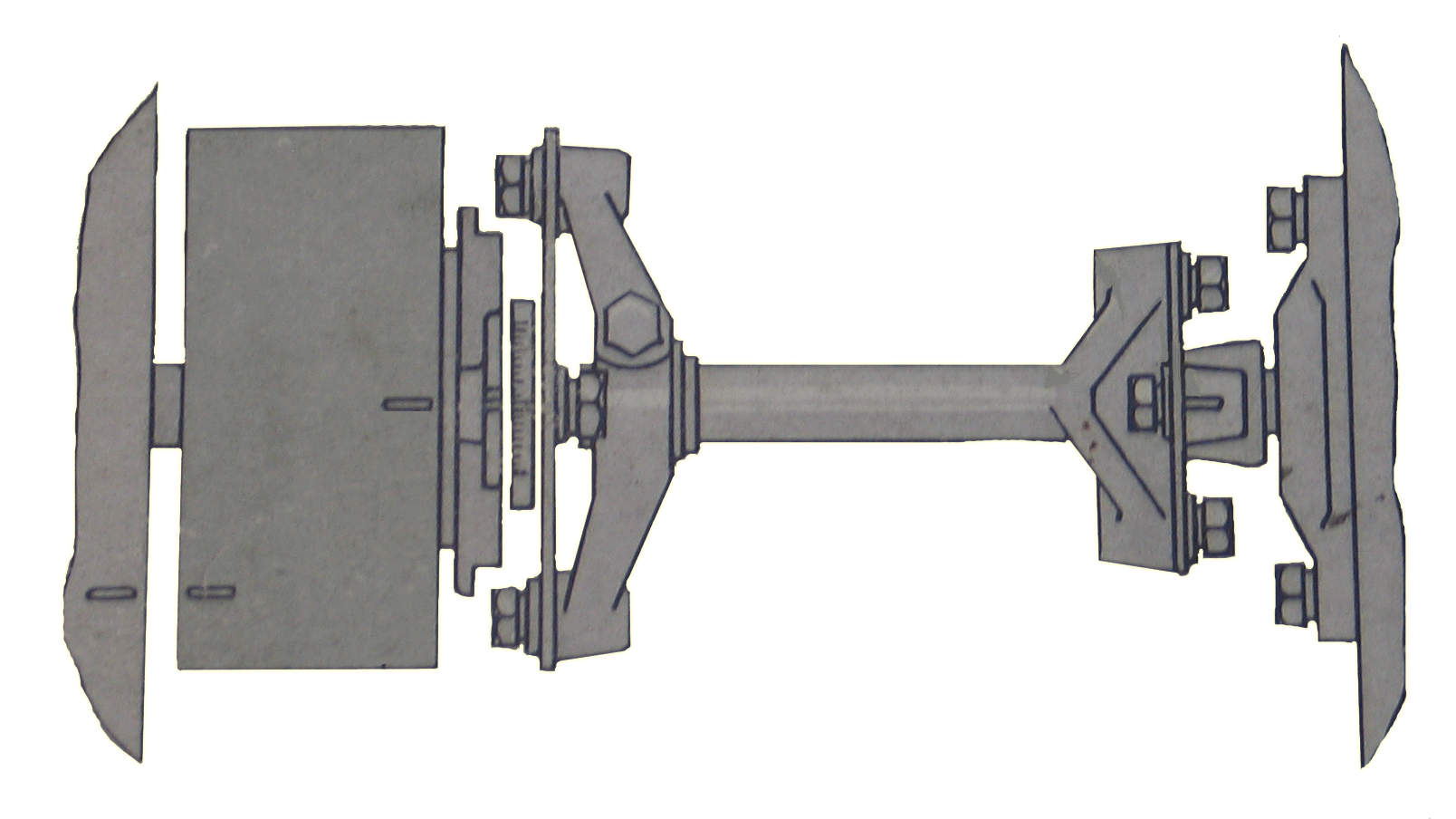 Если метки находятся внизу, выведите фиксатор из зацепления с маховиком, поверните коленчатый вал еще на один оборот; при этом фиксатор снова должен войти в зацепление с маховиком.
Установите  фиксатор,  как  показано на рисунке  в  верхнее положение.
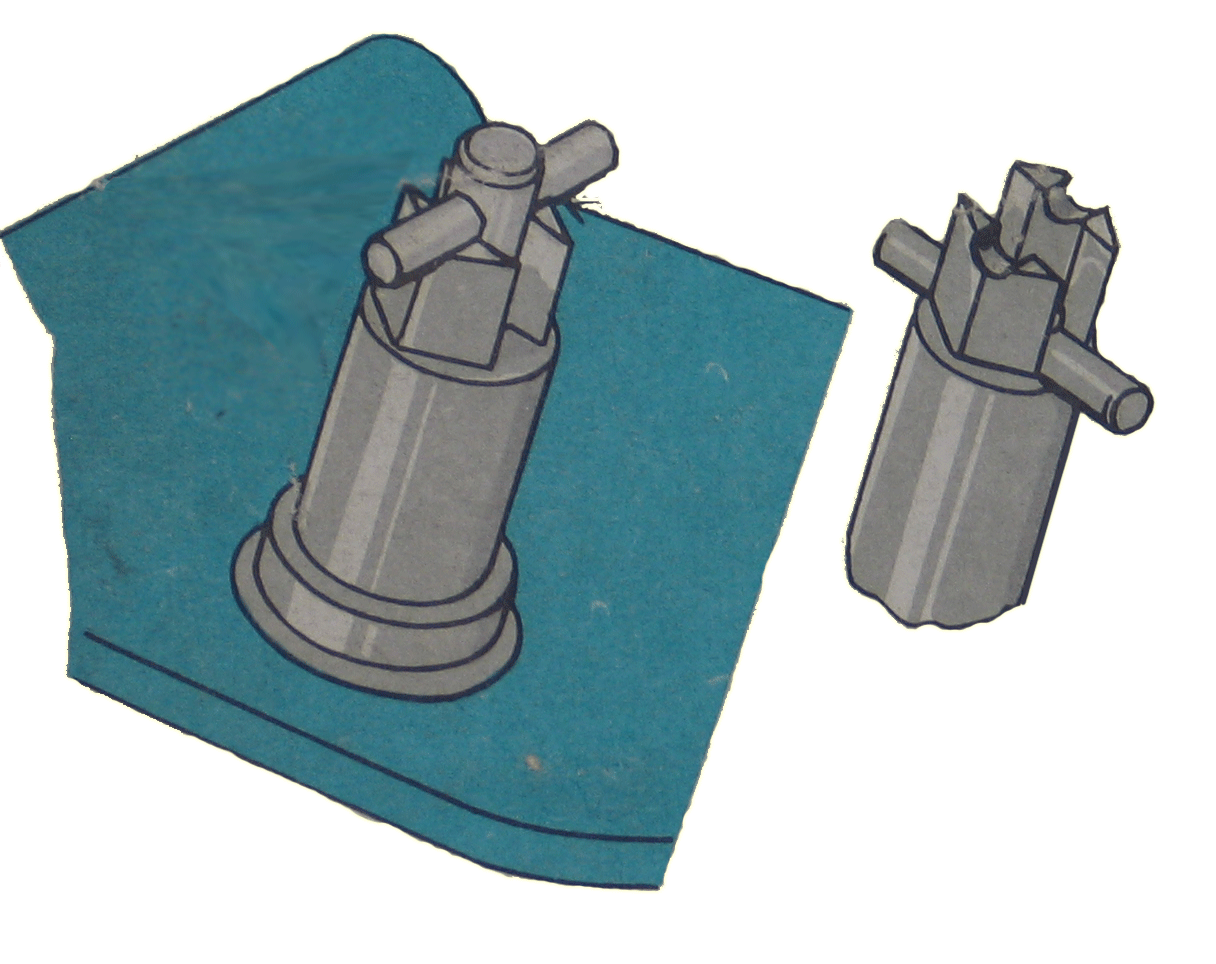 Проверните коленчатый вал по ходу вращения (против часовой стрелки если смотреть со стороны маховика) на угол 60° (поворот маховика на угловое расстояние между двумя соседними отверстиями соответствует повороту коленчатого вала  на  30°), то есть  в положение  I. При этом клапаны 1-го и 5-го цилиндров закрыты (штанги клапанов легко поворачиваются от руки ).
Проверьте динамометрическим ключом момент затяжки гаек крепления стоек коромысел регулируемых клапанов (Mкр=4,2-5,4 кгсּм)
Замерьте щупом зазор между носком коромысел и торцем стержней клапанов 1-го и 5-го цилиндров. Щуп толщиной 0,30 мм для впускного и 0,40 мм для выпускного клапанов должен входить свободно, щуп толщиной 0,35 мм для впускного и 0,45 мм для выпускного – с усилием.
При необходимости величину требуемого зазора установите следующим образом:
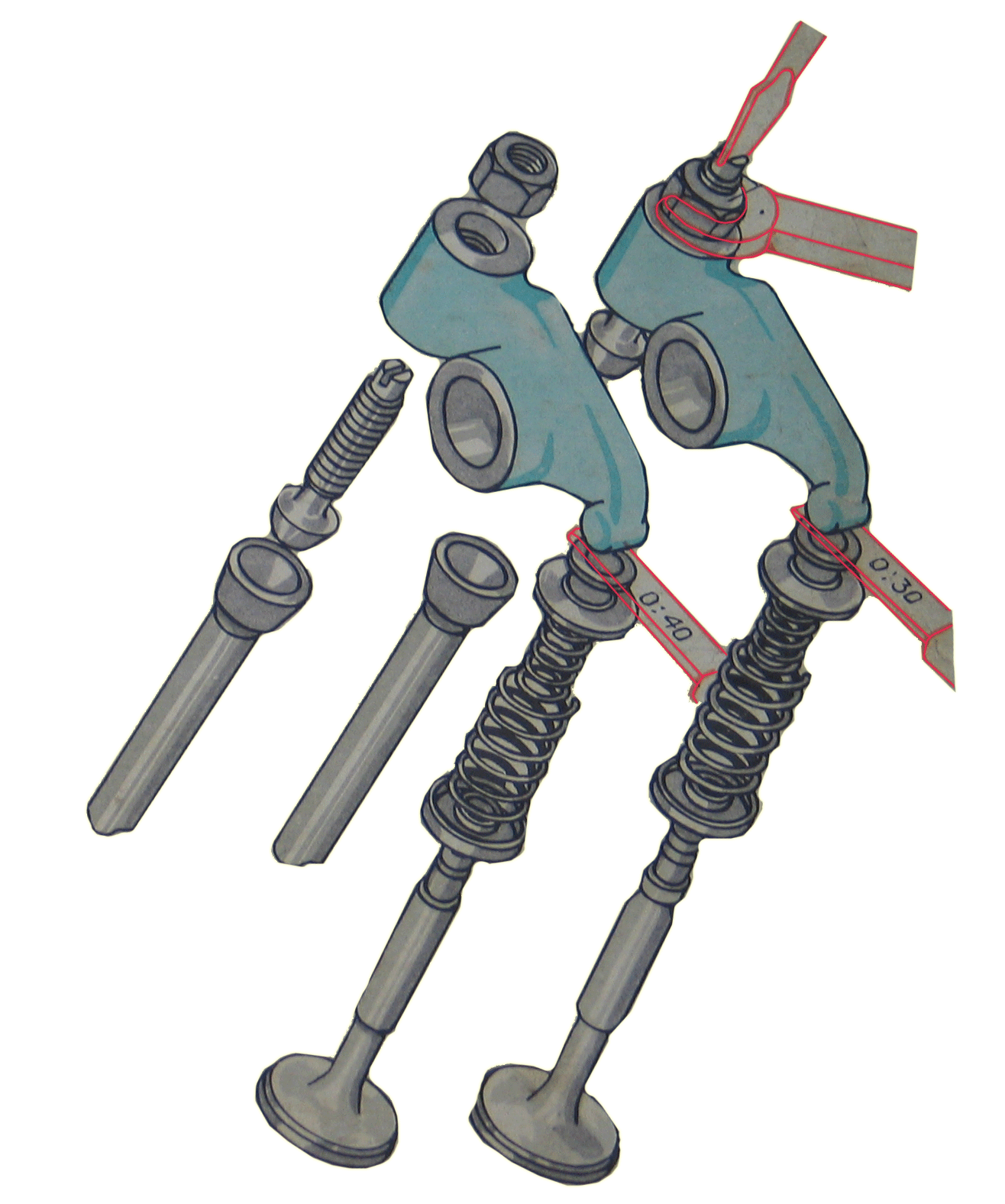 - ослабьте гайку 1 регулировочного винта 2, используя приспособление для регулирования клапанов или ключ и отвёртку;
1
2
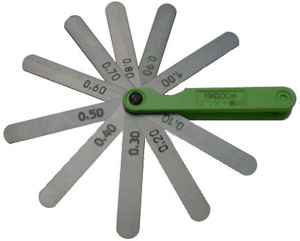 Выпуск 0,40
Впуск 0,30
- вставьте щуп нужной толщины и, вращая винт отверткой, установите требуемый зазор;
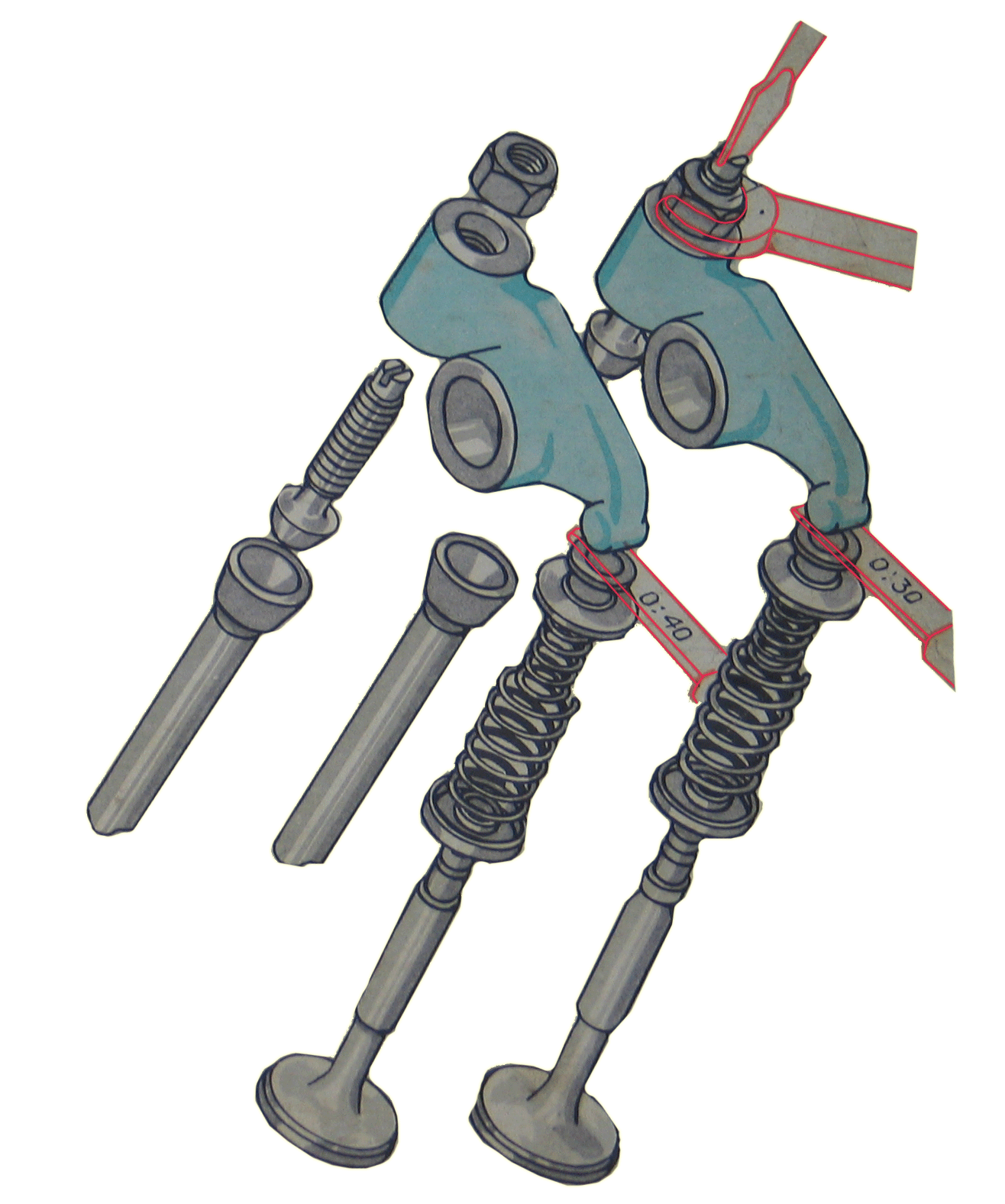 - придерживая винт отверткой, затяните гайку и проверьте величину зазора. Момент затяжки гайки регулировочного винта должен быть равен 4,2 — 5,4 кгсּм.
Дальнейшее регулирование тепловых зазоров в механизме газораспределения произведите попарно на цилиндрах, указанных в табл. 1, проворачивая коленчатый вал на  180º.
Пустите двигатель и проверьте его работу: при правильно отрегулированных зазорах стука в клапанном механизме не должно быть.
Установите крышки люка картера сцепления и головок цилиндров.
Контрольные   вопросы
1. К каким последствиям при работе двигателя может привести   неправильно   установленные   (отрегулированные) тепловые зазоры между носком коромысел и торцем стержней клапанов!2. Назовите основные  неисправности  механизма  газораспределения, их характерные признаки и причины.3. Расскажите о  возможных  способах  обнаружения  и устранения   неисправностей   механизма  газораспределения двигателя.